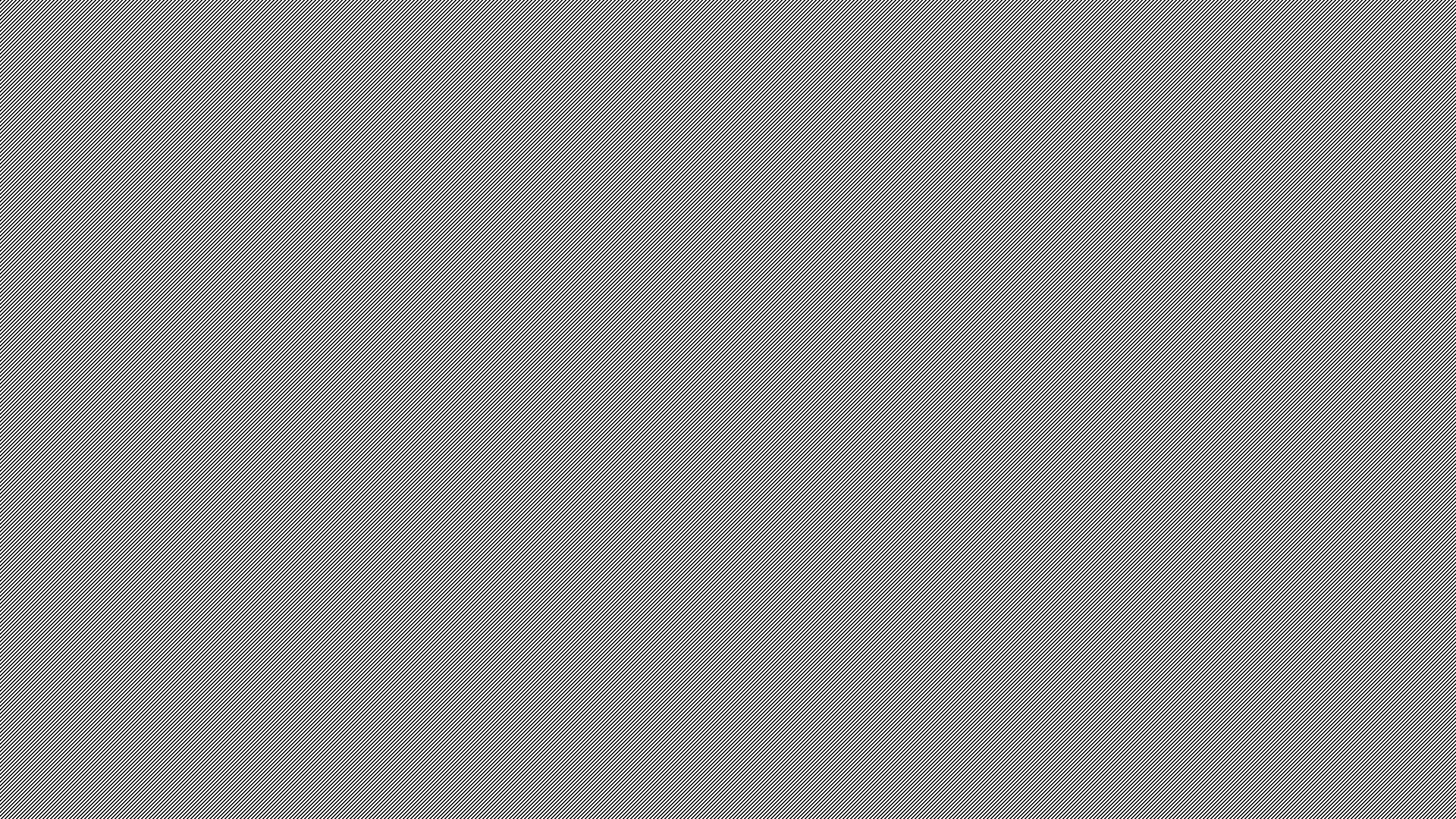 South Dakota Government Procurement Overview
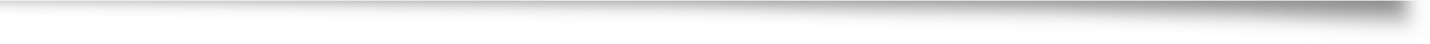 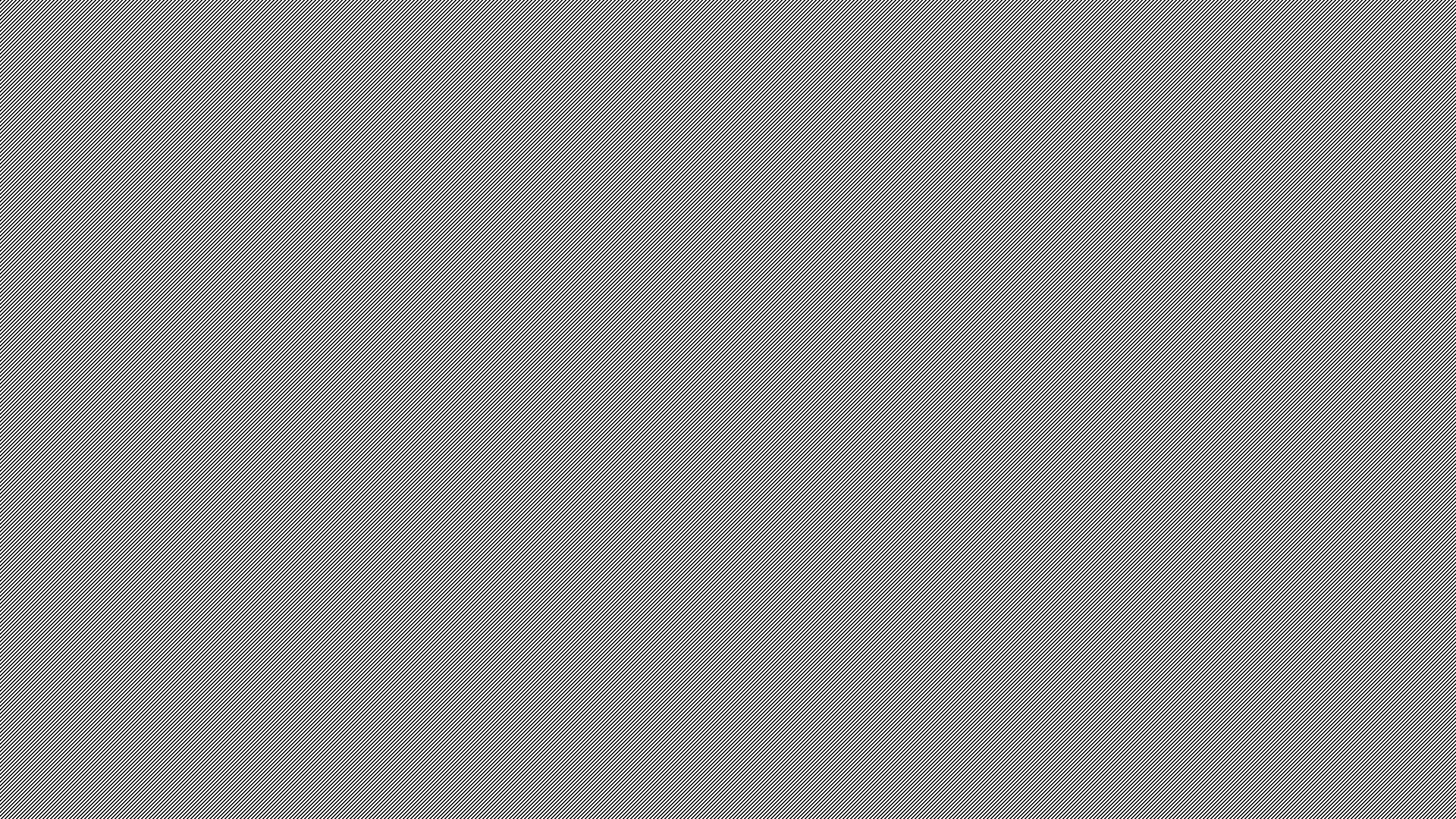 Definitions
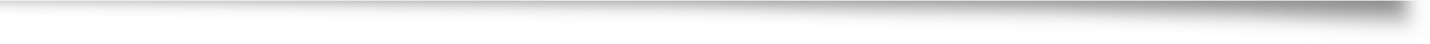 Agency
Includes all agencies, departments, divisions, institutions, boards and commissions of South Dakota state government
Award Basis
After evaluating all bids or proposals, an award is made based on the evaluation factors listed in the invitation for bids or request for proposals
Bidder
A company, corporation or an individual submitting a response to an Invitation to Bid
Bid Opening
The process of opening and reading bids, conducted at the time and place specified in the Invitation for Bids and/or the advertisement, and in the presence of anyone who wishes to attend
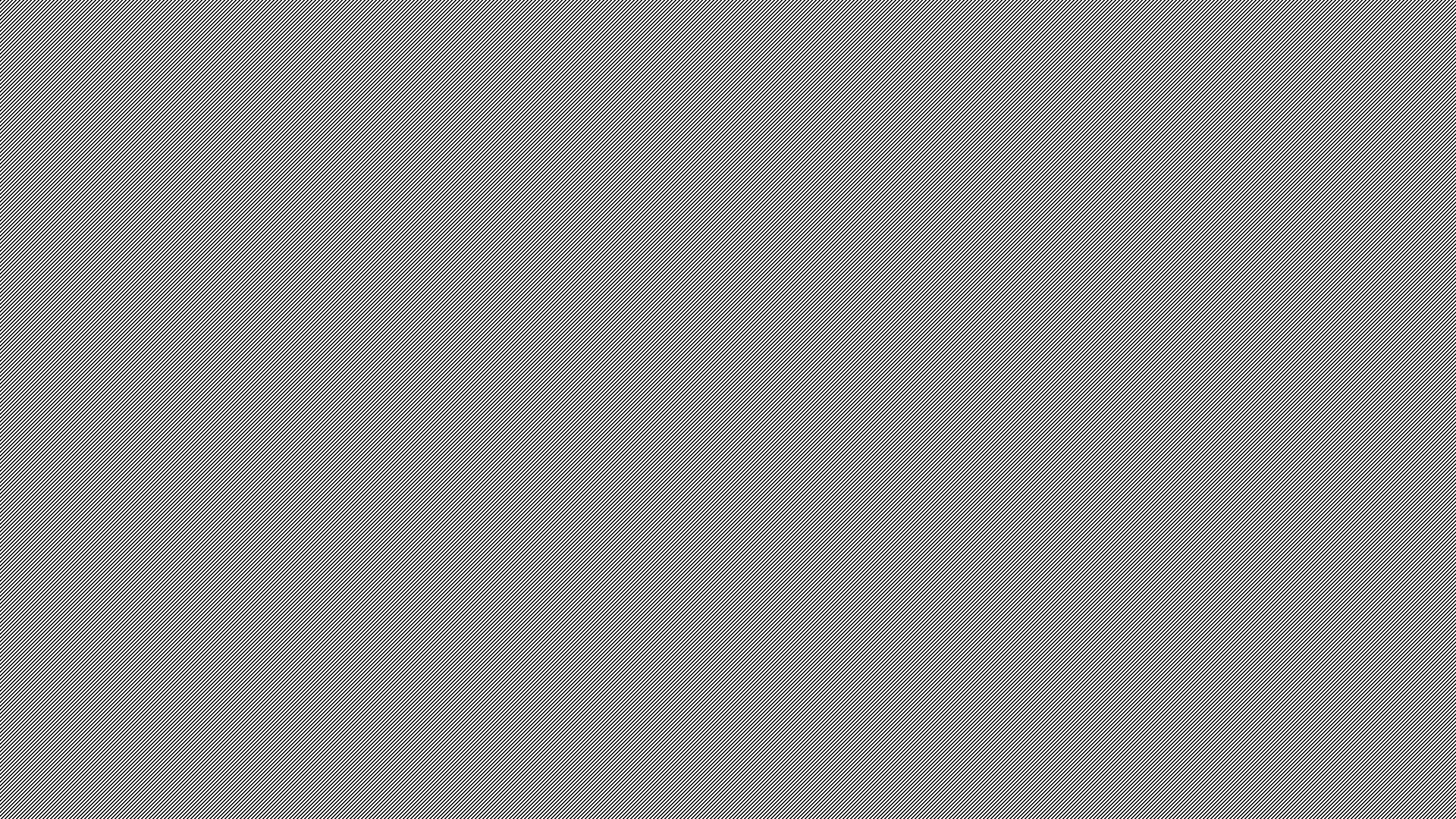 Definitions…continued
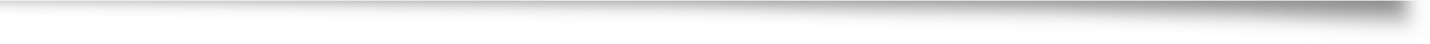 Bid Request/Invitation for Bid
After receiving and accumulating requisitions of like commodities or products, a solicitation is prepared on the electronic procurement system, and issued by a Purchasing Specialist, which includes specifications or descriptions, quantity needed, delivery date, address and other pertinent information. The Bidder receives an email notification that the solicitation has been issued, then logs into the vendor portion of the electronic procurement system to enter their selling price and other requested information. The bidder then submits the bid electronically through the electronic procurement system to the Office of Procurement Management as a formal quotation.
If a bidder does not have access to the electronic procurement system, the Office of Procurement Management will provide the bidder with a bid form that contains all the information included in the electronic procurement system. The bidder can enter their selling price on the form and submit a paper response as outlined in the terms and conditions of the bid.
Bid Response
A price provided by a bidder on a specified commodity requested by the purchaser
Bidders List
A list maintained by Procurement Management setting out the names and addresses of suppliers of various goods and services from whom bids, proposals, and quotations can be solicited
Buyer
A Purchasing Specialist whose responsibility is to authorize the purchase or lease of items for State agencies
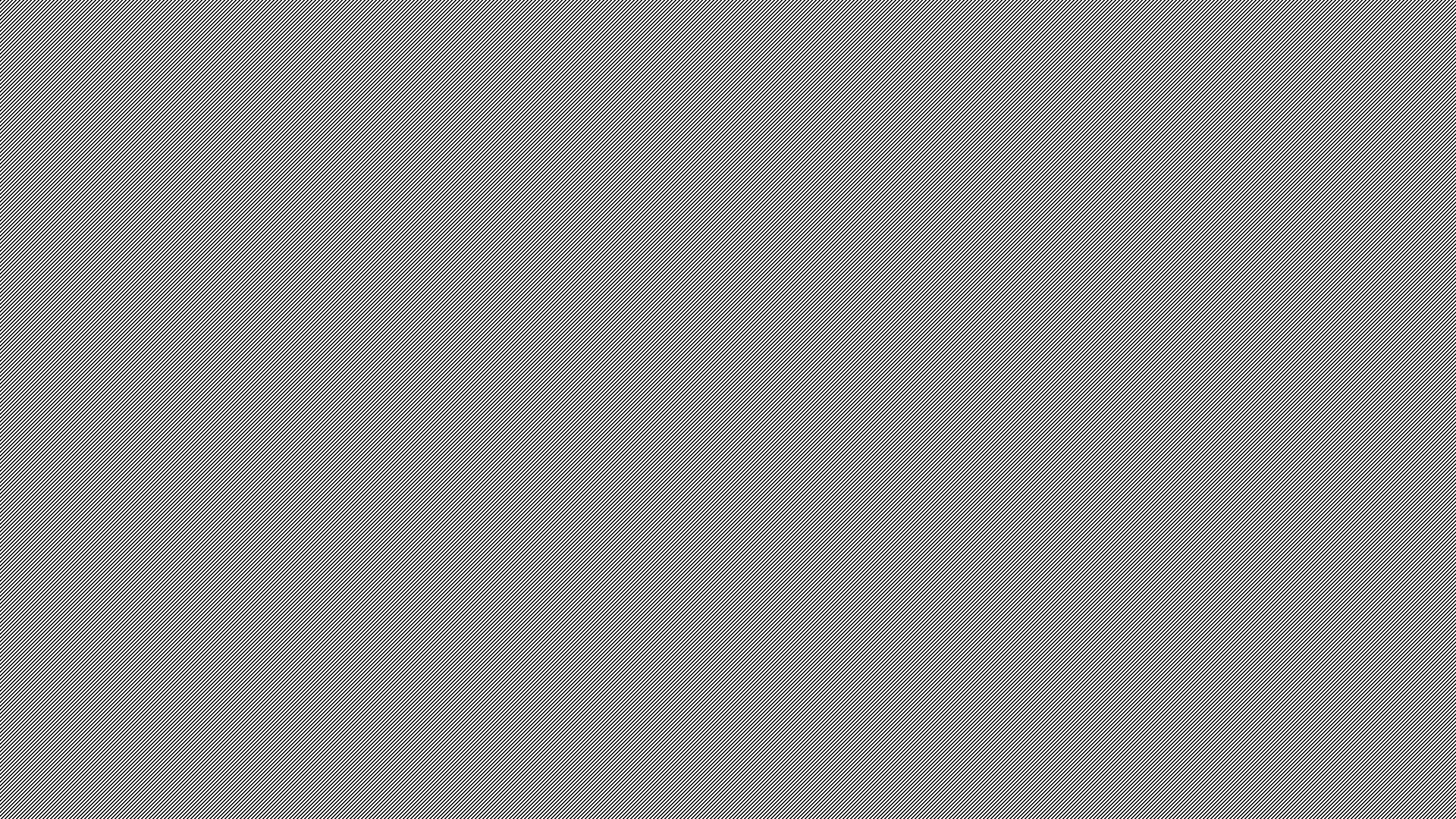 Definitions…continued
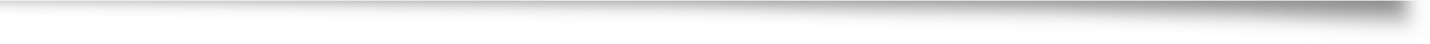 Competitive Bidding
Process where prospective bidders compete for the sale or lease of items by submitting sealed bids, either in response to formal or informal notification on behalf of the state
Commodity Codes
Numbers assigned to categories of items that are the subject of contracts or awards executed by Procurement Management. These codes (numbers) are used by Procurement Management to group similar items for bidding purposes, to ensure that bidders are notified when a bid is issued for commodities the bidder wishes to sell to the State
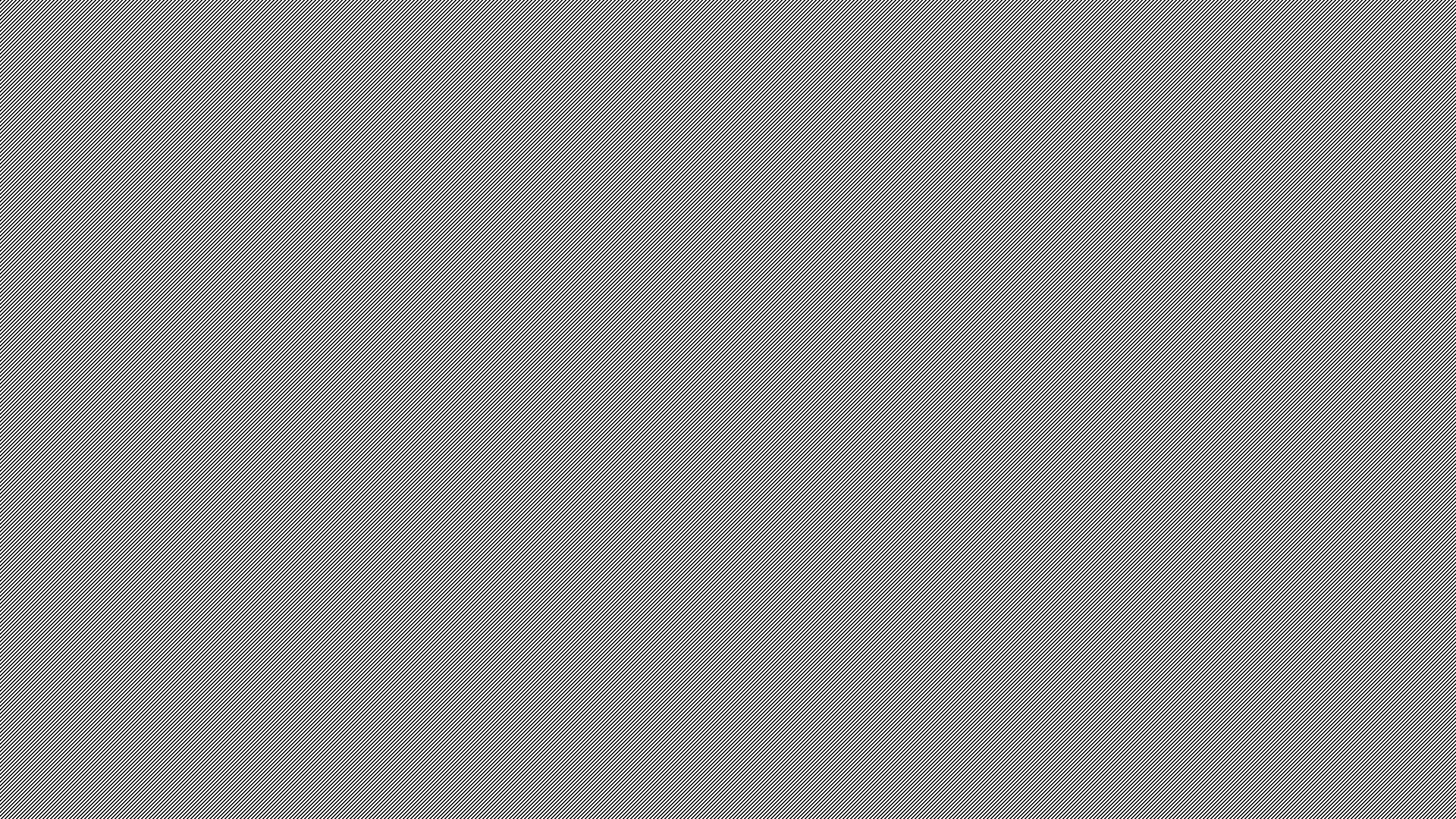 Definitions…continued
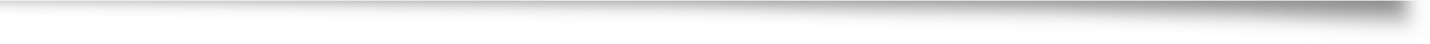 Contract
Any type of agreement, regardless of what the agreement may be called, for the procurement of supplies, services, or construction
Contract Number
Following the award to a vendor, a number is assigned by Procurement Management to the ensuing contract
Direct Purchase Order or Voucher
A form in the same format as a purchase order that is issued by designated agencies according to delegated authority
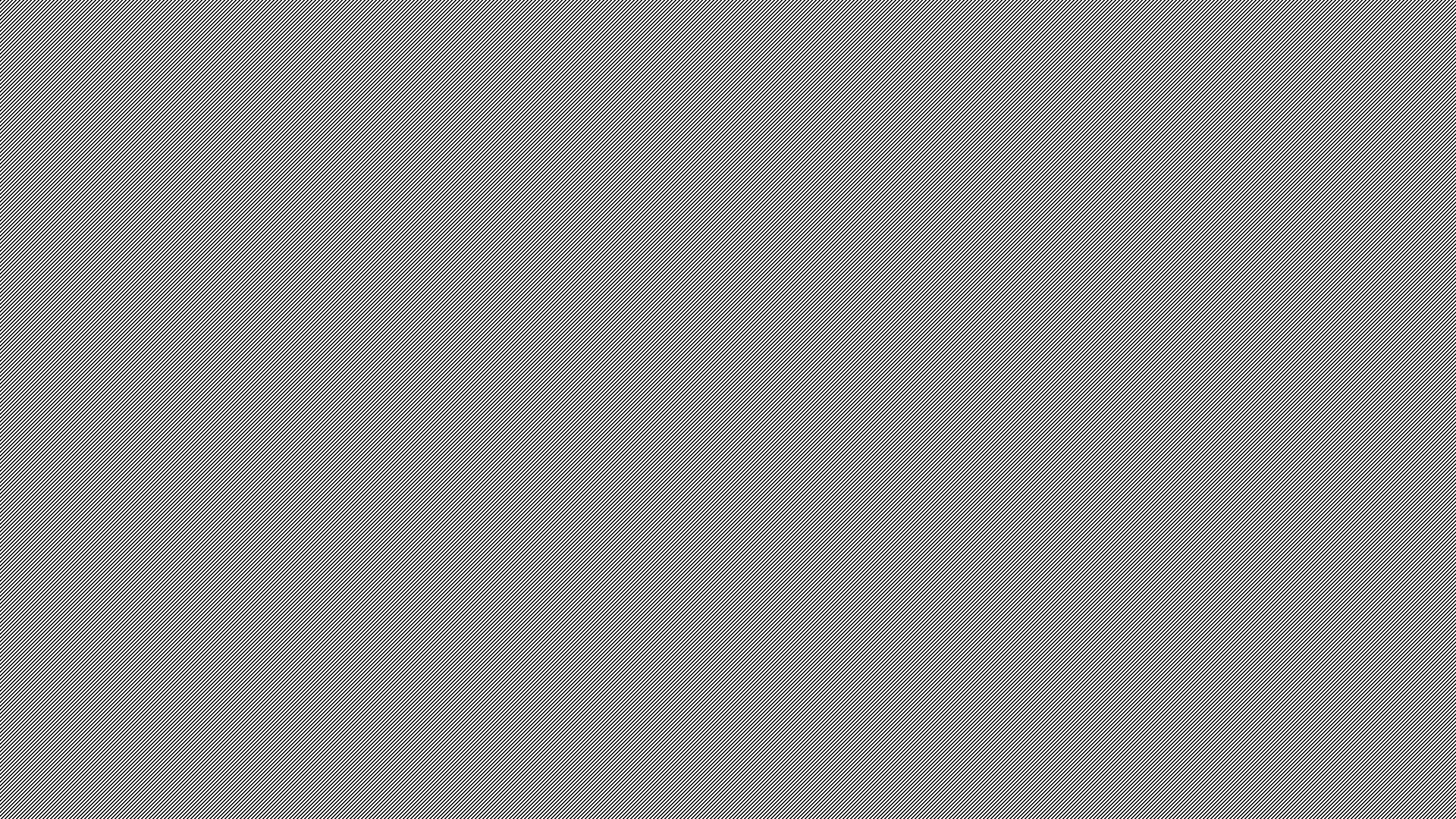 Definitions…continued
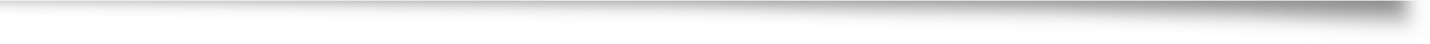 Encumbrance
Process where the Purchase Order sets aside funds for the purchase of supplies or equipment by virtue of an entry in the General Ledger for the specified fund source given in the RQ transaction of the State’s accounting system
Emergency Purchase
An unscheduled purchase of an item or service urgently needed by an agency, where formal advertising and competitive bidding are not used, and which cannot be met through normal procurement methods
Formal Sealed Bid or Proposal
A response to an invitation for bids or request for proposals submitted in a manner where the contents of the bid or proposal cannot be opened or viewed before the date and time of the formal opening without leaving evidence that the bid or proposal has been opened or viewed
Informal Bid or Quote
An unsealed competitive offer conveyed by letter, telephone, telegram, or other means and under conditions different from those required for formal bidding
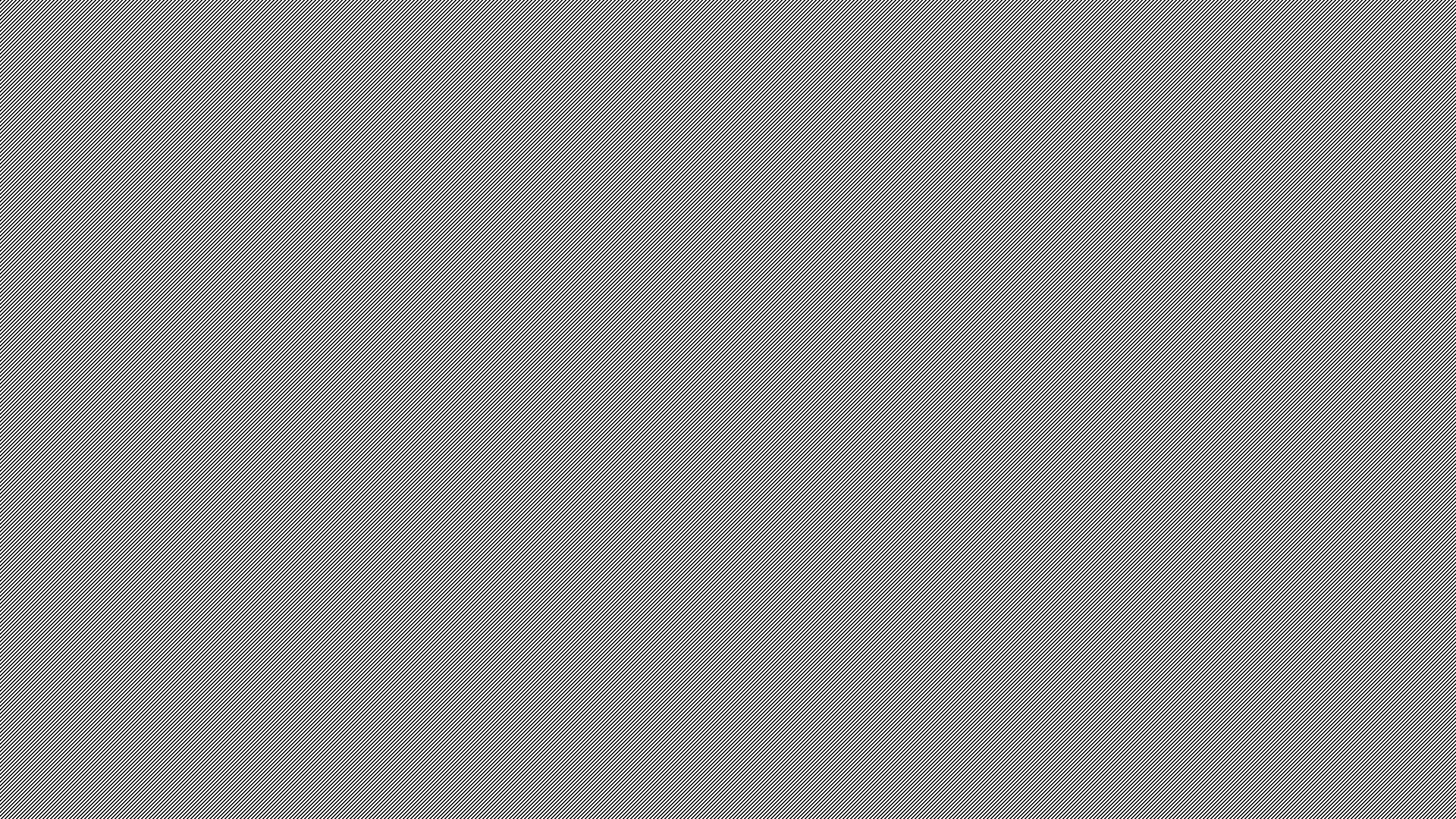 Definitions…continued
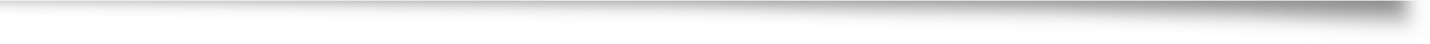 Item Number
A number assigned by Procurement Management to a particular supply item. The number may be used in the state procurement system for requisitioning the item or receipting its delivery. Also known as the commodity code
Lease
A contract by which one conveys equipment, or facilities, for a specified term and for a specified rent
Notice of Award
Term used to describe the establishment of a contract with one or more vendors, who are to furnish an item or items, at their selling price
"Or Equal"
A term used when referencing a make or model in a brand name or equal specification, informing a bidder that you will accept a different brand, as long as it is equal in quality, performance and other essential characteristics
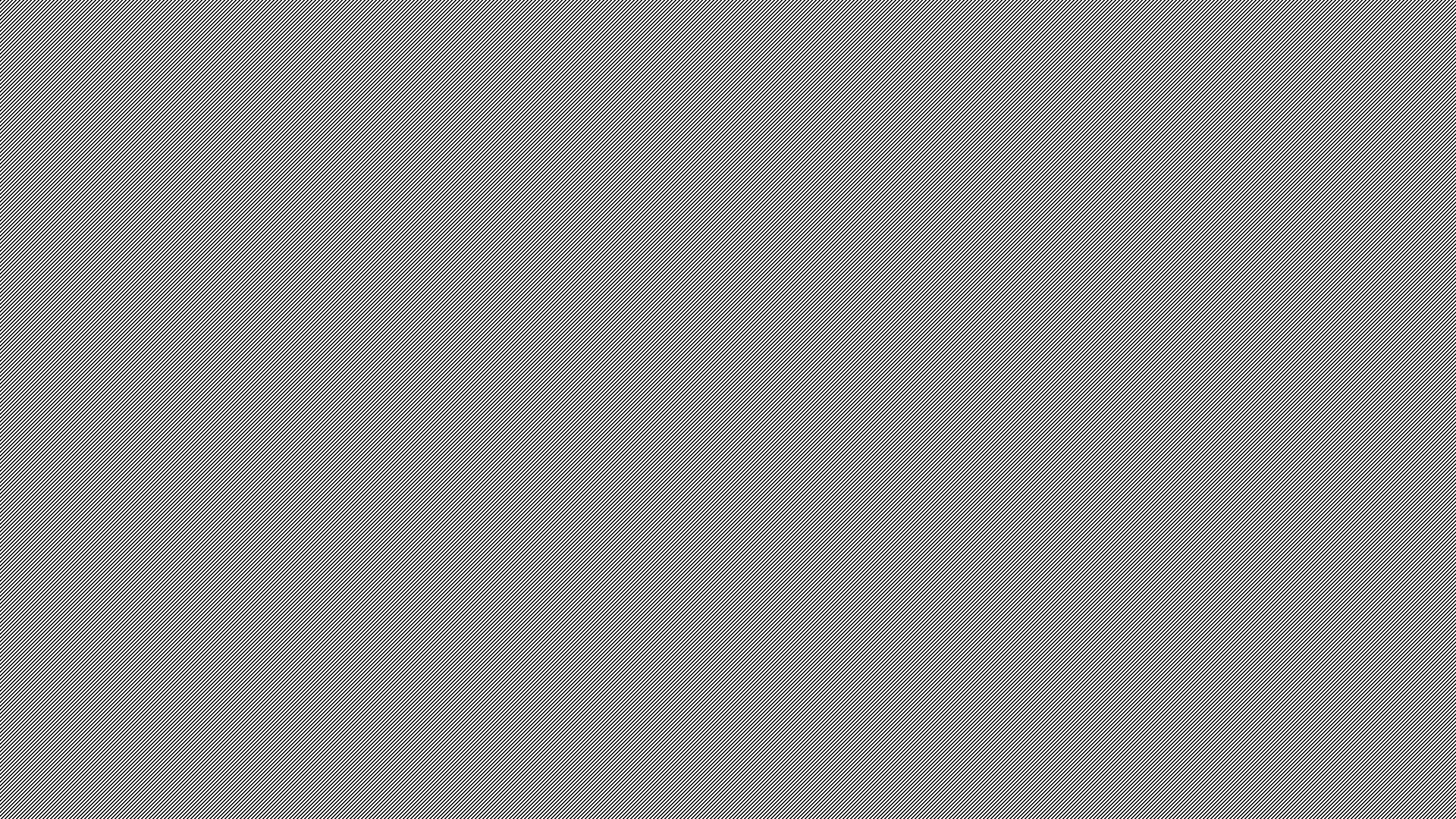 Definitions…continued
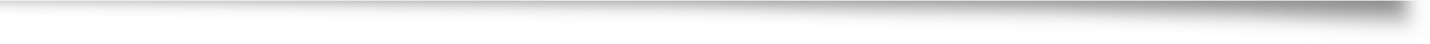 Procurement
The process for obtaining goods or services, including all activities from the planning steps and preparation and processing of a requisition, through receipt and acceptance of delivery and processing of a final invoice for payment. The acts of preparing specifications, evaluating bids or proposals, making awards, and administering contracts are involved
Proposal
Any offer to enter into a contract in response to a request for proposals
Professional Services
Services arising out of a vocation, calling, occupation, or employment involving specialized knowledge, labor, or skill, and the labor or skill involved is predominantly mental or intellectual, rather than physical or manual
Public Improvement
The process of building, altering, repairing, improving, or demolishing any public infrastructure facility, including any structure, building, or other improvements of any kind to real property, the cost of which is payable from taxes or other funds under the control of the purchasing agency, and includes any local improvement for which a special assessment is to be levied
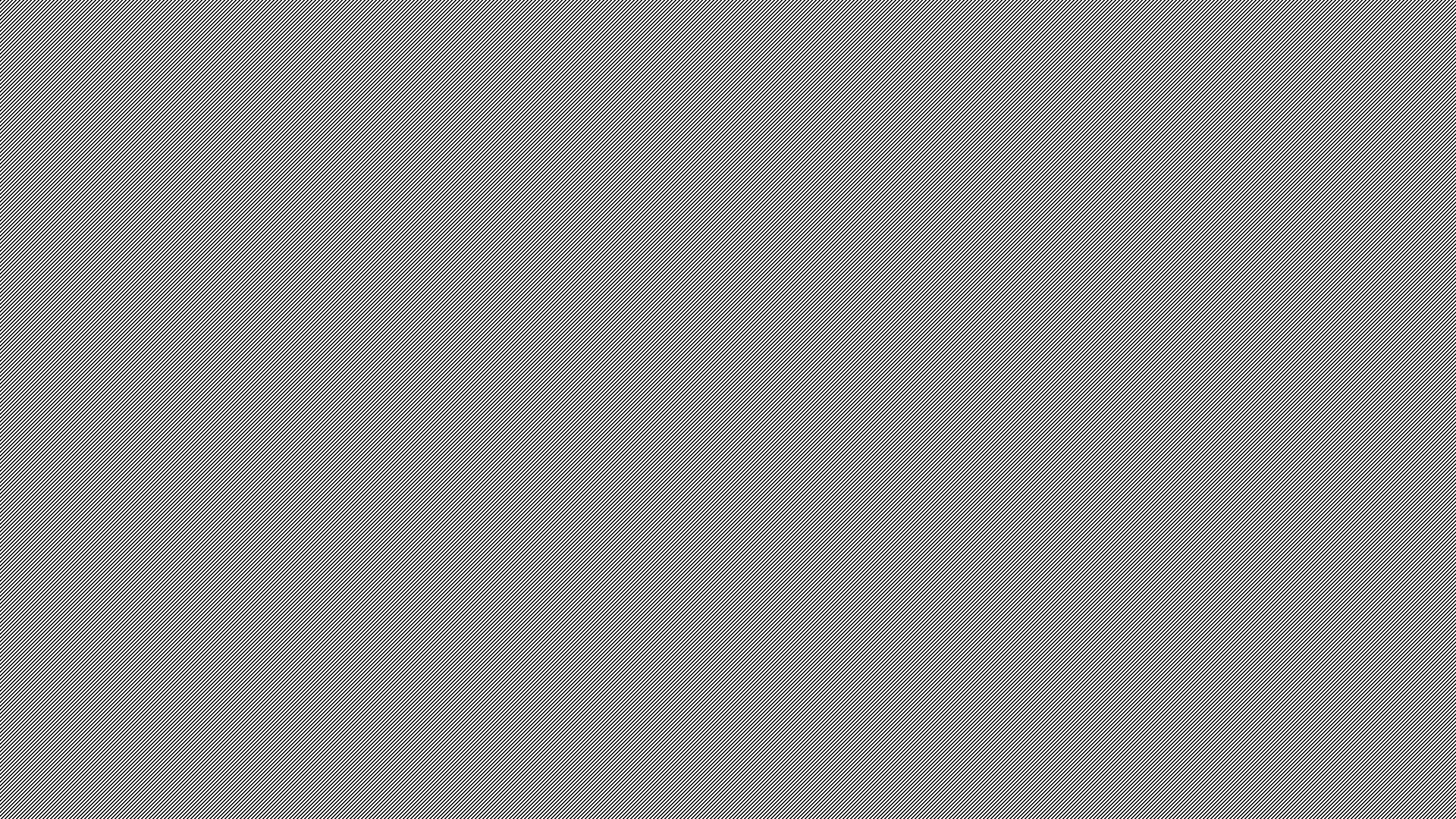 Definitions…continued
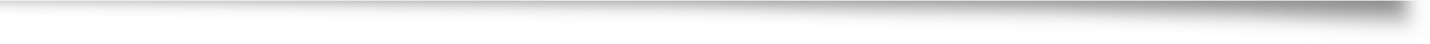 Purchase Order
A purchaser's document to formalize a purchase transaction with a vendor. The purchase order should contain statements as to the quantity, description, and price of the goods or services ordered; applicable terms as to payment, discounts, date of performance, and transportation; and other factors or suitable references pertinent to the purchase and its execution by the vendor. Acceptance of a purchase order constitutes a contract
Purchasing Specialist
Office of Procurement Management personnel that review purchase requests, prepare solicitations, obtain bids or proposals, evaluate and award contracts
Quotation
A statement of price, terms of sale, and description of goods or services offered by a prospective seller to a prospective purchaser, usually for purchases below the amount requiring formal bidding
Request for Proposal
All documents, whether attached or incorporated by reference, used for soliciting competitive sealed proposals
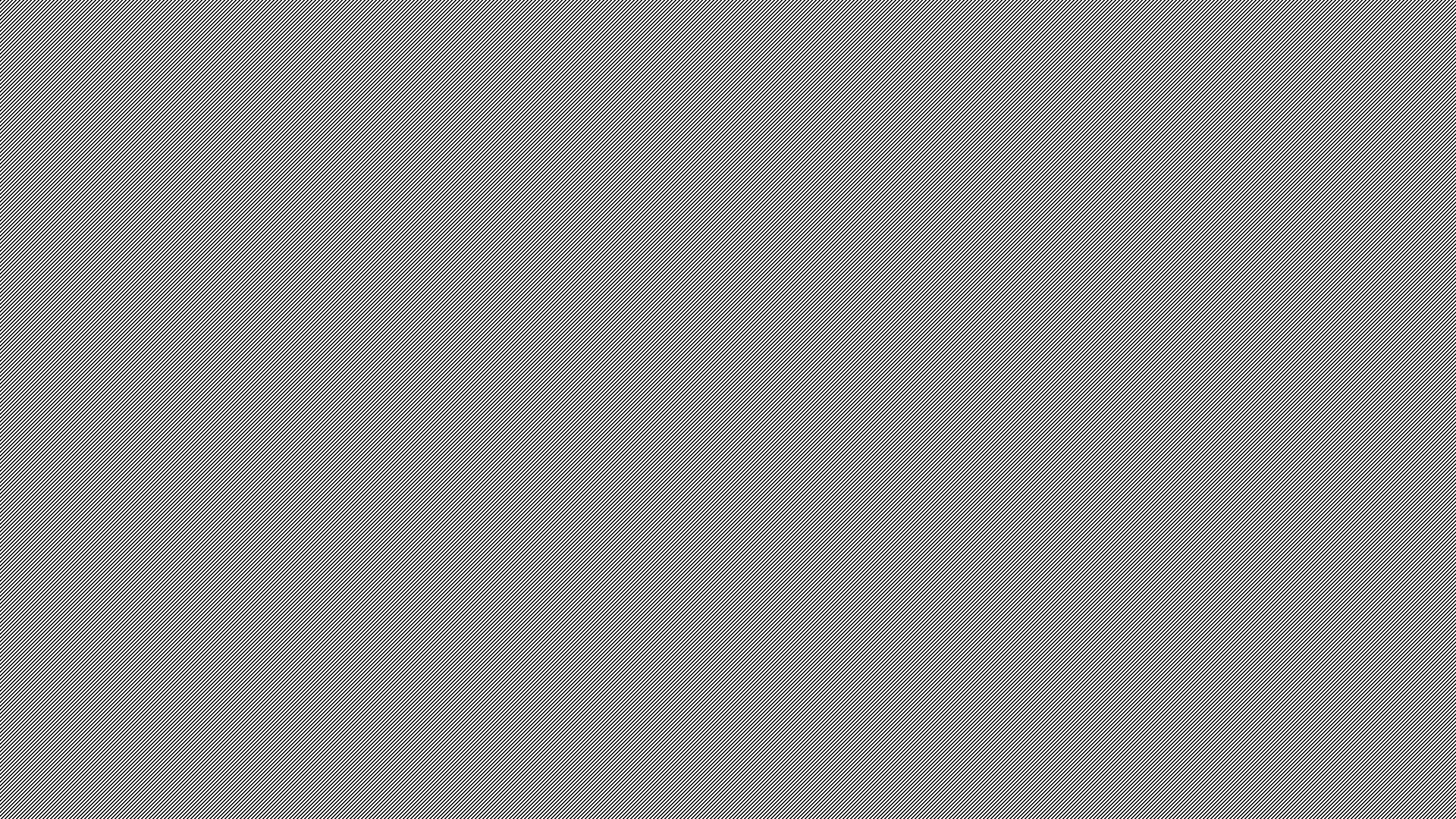 Definitions…continued
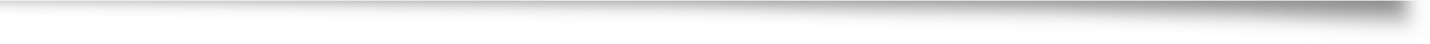 Requisition
The procedure used by agencies to communicate to Procurement Management their need for an item or service. The agency creates a requisition on the state electronic procurement system and sends Procurement Management the completed requisition, which must contain the information regarding where the ordered item is to be sent
Services
Furnishing of labor, time, or effort by a contractor not involving the delivery of a specific end product other than reports which are merely incidental to the required performance
Sole Source
When a supply or service is available only from one vendor and not available in like and necessary manner from other vendors
Specification
A written description of requirements for a particular supply or service
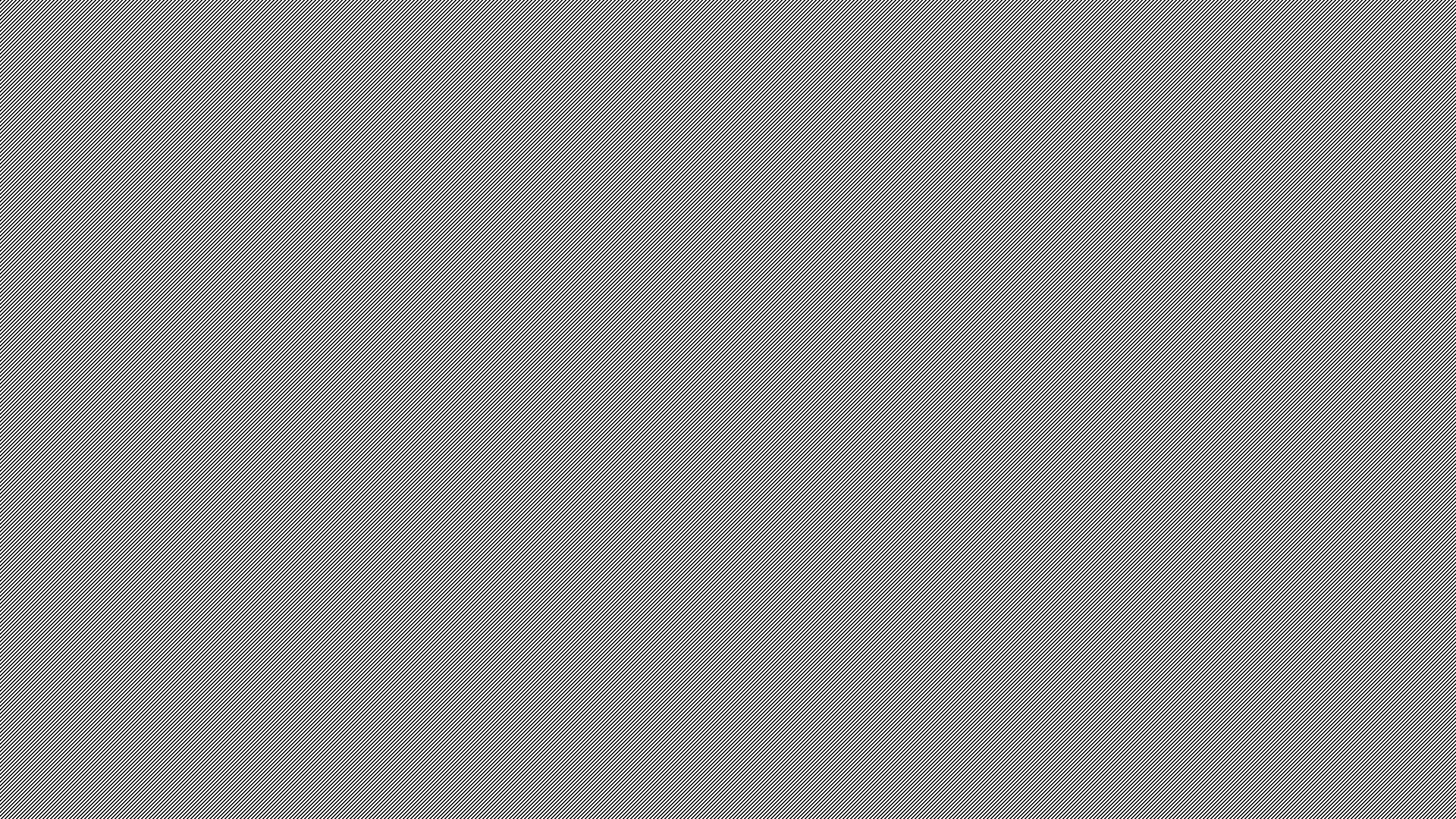 Definitions…continued
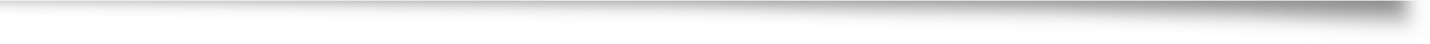 Supplies
Any property, including equipment, materials, and printing
Surplus Property
Items no longer needed by an agency regardless of their value or condition
Tabulation of Bids
A recording of bidders and their listing of prices in response to a specific solicitation. Made for the purpose of comparing and record keeping
Vendor
A person, firm or corporation, authorized by contract or purchase order, to sell to the State or its agencies, supplies or services pursuant to the procurement laws of South Dakota
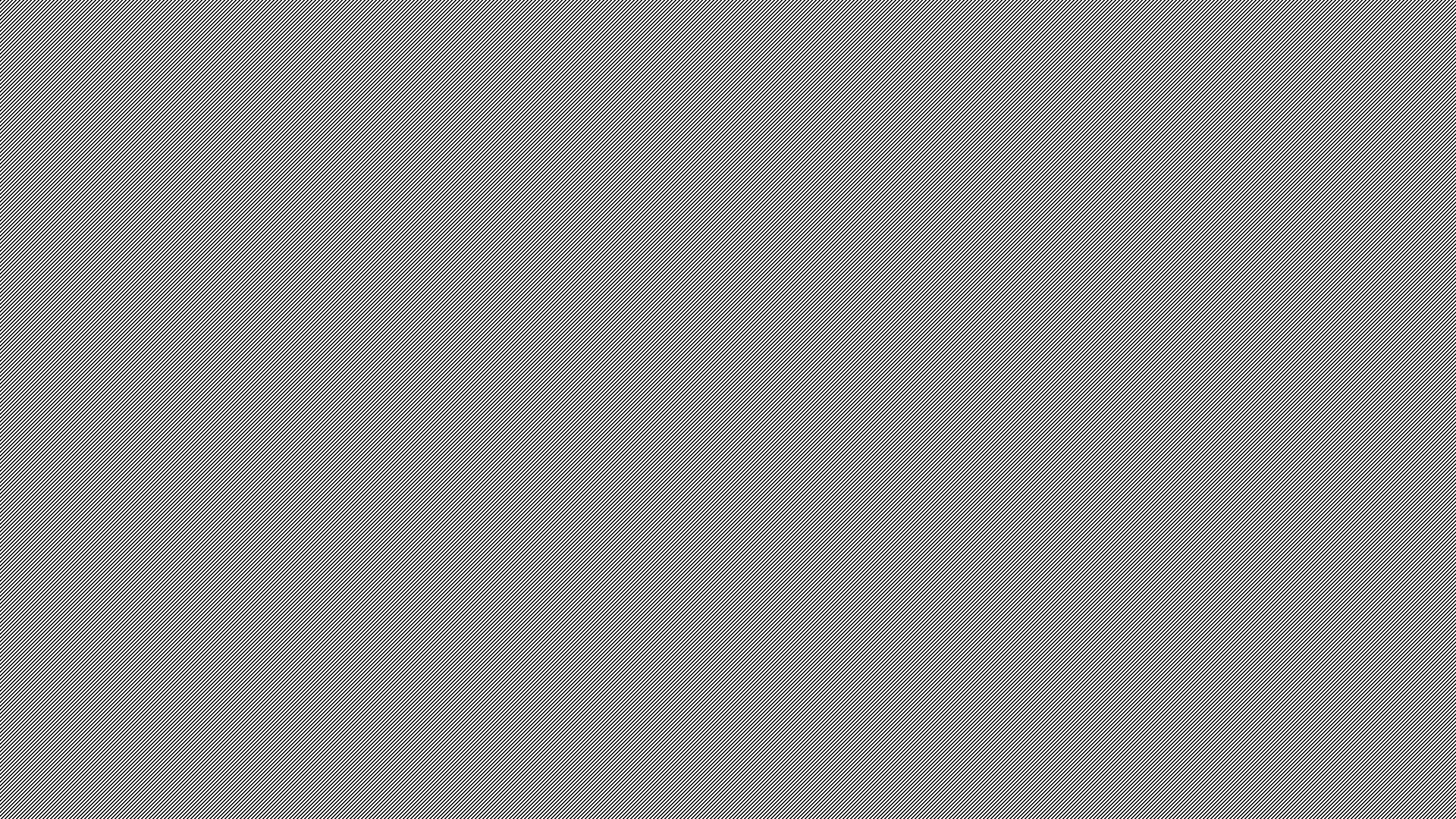 State agencies and institutions are to utilize established state contracts for purchases of goods and services.
Purchasing Policies
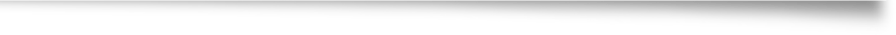 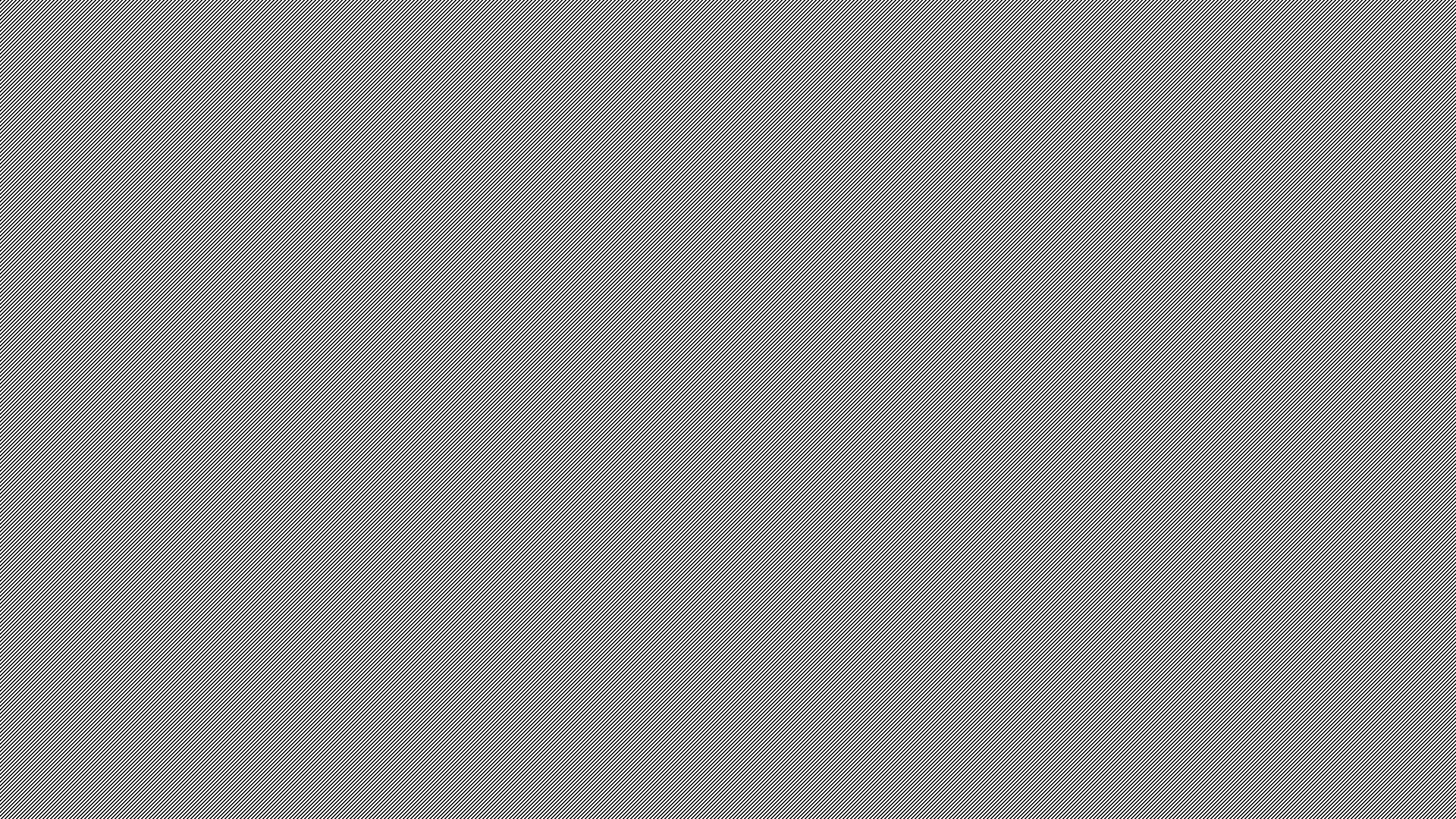 Supplies or Services under $4000
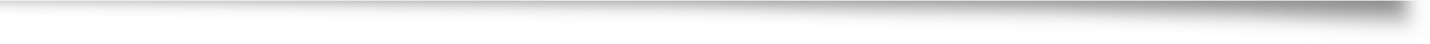 Item is not on a current state or cooperative contract
One time purchase
One quote is required
A formal quote, such as the vendors letterhead, is best but an email quote may be accepted if the proper information is provided.
May be purchased with credit card, direct voucher or through OPM
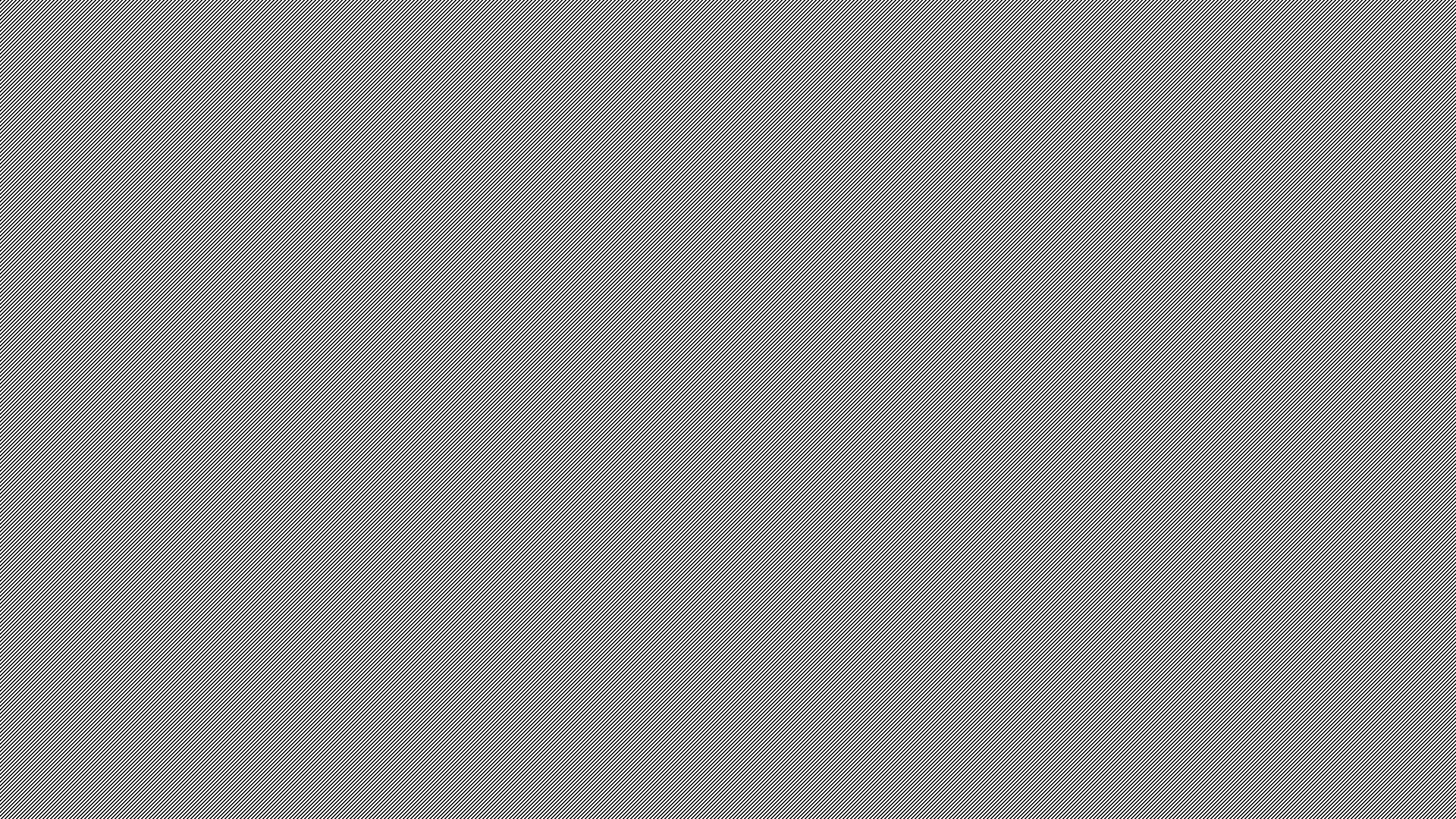 A quote should include the following:
Vendors name
Vendors address
Vendors Contact Person
Phone number
Email address	
Date
Expiration date
Quote
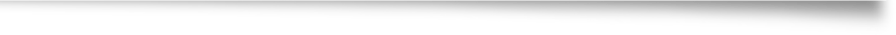 Quote…continued
Product
Description of product
Manufacture name
Model/Product number
Unit of Measure
Quantity
Unit price
Total line item price
Shipping and handling
Total price
Sample Quote
For your convenience, a quote form has been created by OPM that may be sent to vendors.  This form includes a vendor signature block and references State of South Dakota’s terms and conditions.
This form is located on OPM’s webpage under Information for Agencies, Forms, Request for Quotation Form.
Example of Quote
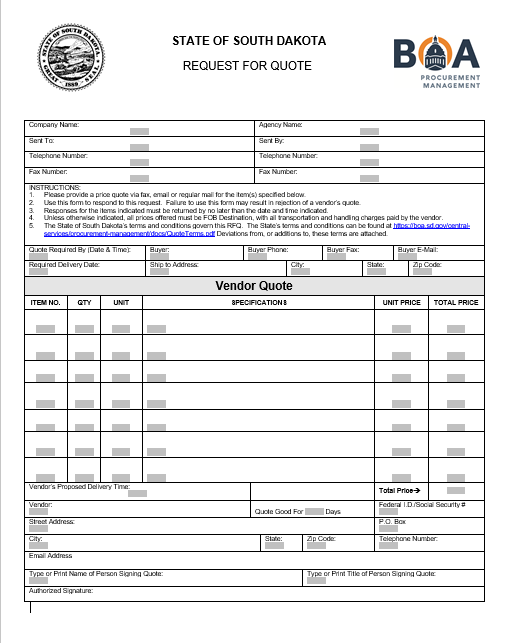 Supplies up to $50,000
Item is not on a current state or cooperative contract
One time purchase
Three written quotes are required
Requisition & quotes must be submitted to OPM
OPM will authorize and write the purchase order
Supplies $50,000 and over
Will be competitively solicited and advertised by OPM
Agency must provide specifications to OPM
Agency must allow for at least three weeks for advertising and awarding of bid.
Services up to $50,000
Agency may make purchases of services not exceeding $50,000
Agency is responsible to issue their own contracts or service purchase orders
Services $50,000 and over
Must be competitively solicited and advertised
Public Improvement Contracts $100,000 and over
Must be competitively solicited and advertised
Professional Services $50,000 and over
Must be competitively solicited
Centralized Bid Exchange (5-18A-13)
BOA will establish a centralized bid exchange
Allow all government agencies in SD to post bids/rfps on the exchange
Establish fees for use by government users and bidders
Use will be permissive, not mandatory
Advertisement for Bids or Proposals (5-18A-14)
Advertisement required for
Public improvements of $100,000 or more
Supplies or services (not professional services) of $50,000 or more
Advertisement for Bids or Proposals (5-18A-14)
Advertise in appointed legal newspaper
Must appear at least twice
First time at least 10 days before bid opening or deadline for submission of proposals, in each official newspaper of the purchasing agency
Second publication in any legal newspaper in South Dakota
If an agency has no official newspaper
First publication shall be made in a legal newspaper with general circulation in the jurisdiction of the purchasing agency
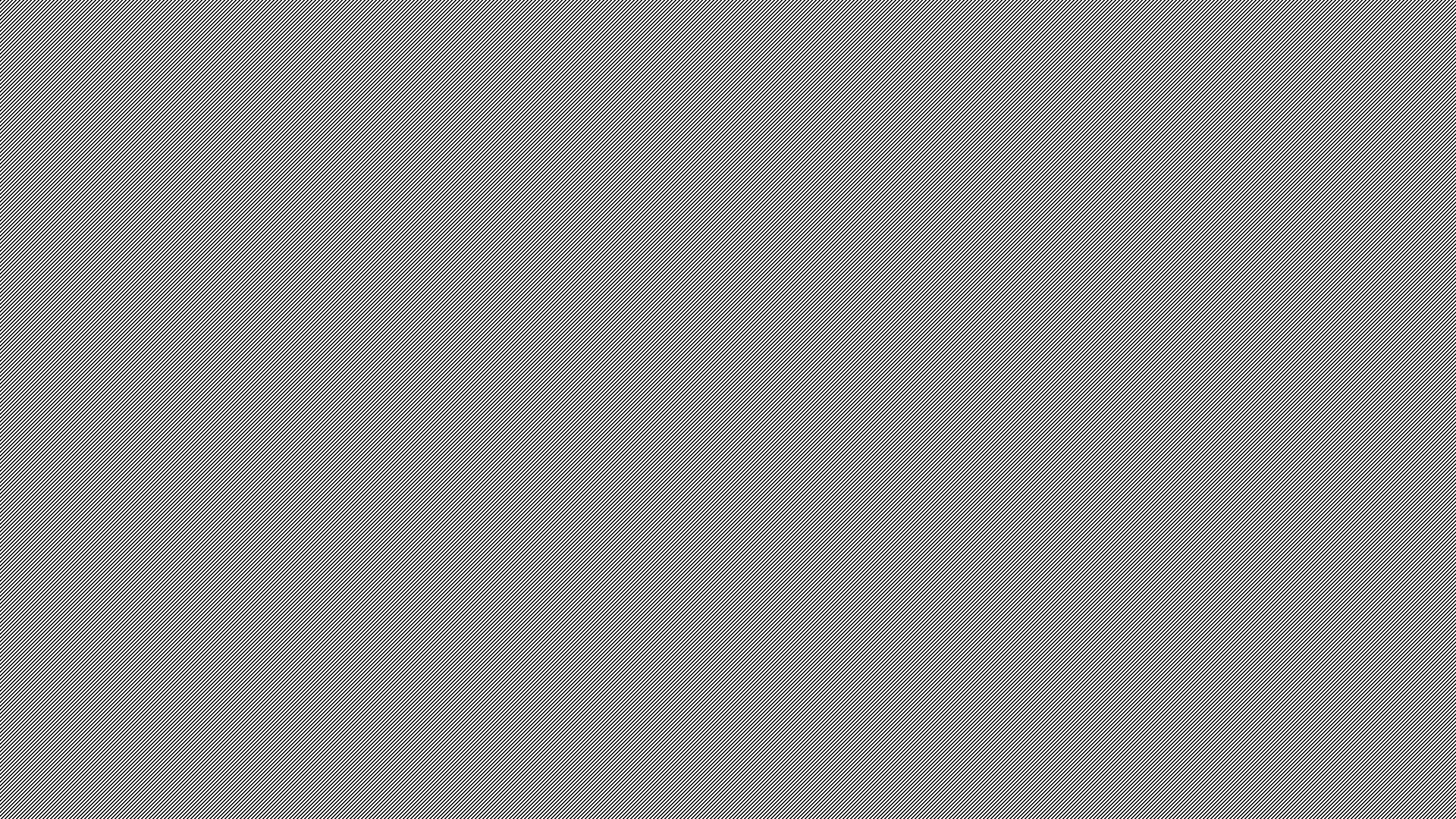 Must encourage and not limit competition or be unduly restrictive
Only what is required of the item or product should be stated
Brochures will not be accepted
Must be current and up to date
Specifications
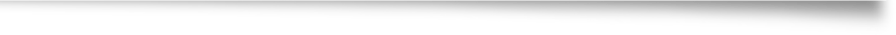 Brand Name or Equal Specification (5-18A-18)
Brand name or equal specifications may be used with written determination by the purchasing agency that:
There is no other design or performance specification, or qualified products list available
There is not enough time to prepare a specification that doesn’t use a brand name
The nature of the product or agency requirements make the use of the brand name or equal specification suitable
Use of the brand name or equal specification is in the agency’s best interests
Requirements for Brand Name or Equal Specification (5-18A-19)
Designate three, or as many as are practicable, different brand names as “or equal” references
State that substantially equivalent products to those designated will be considered for award.
Should include a  description of the particular design, functional or performance characteristics required
If used, language must be included that the use of the brand name is for the purpose of describing the standard of quality, performance and characteristics desired, and not intended to restrict competition.
Brand Name Only Specifications (5-18A-20)
Written determination that only the identified brand name will satisfy the agency’s needs
Multiple sources of the brand name items need to be identified and use as much competition as possible
If only one source is available, then sole source procurement provisions should be used
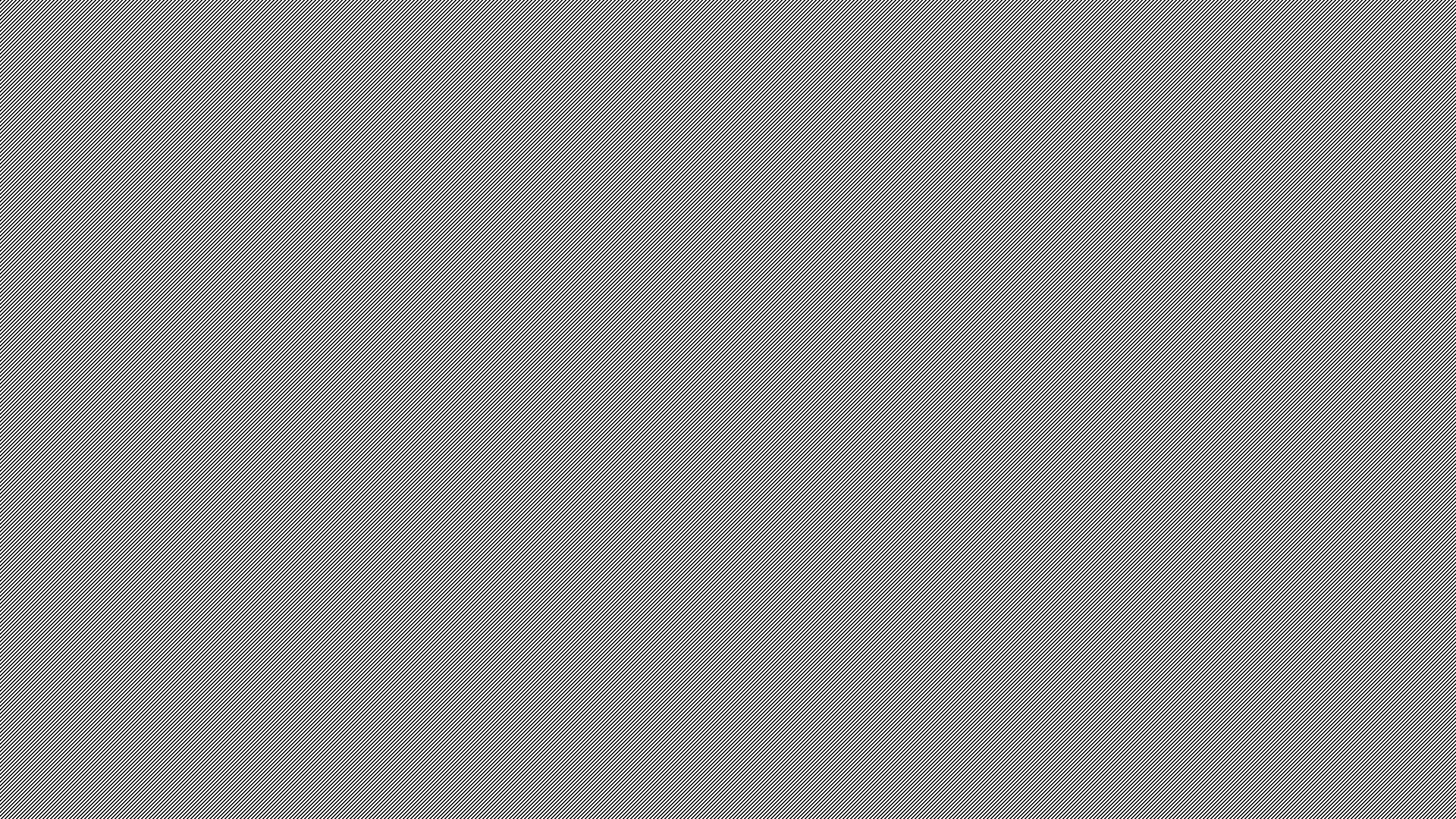 Evaluation of Proposals
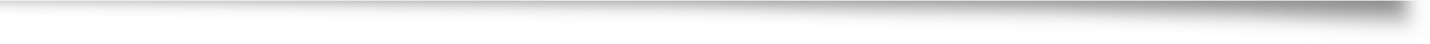 Invitation of Bids (IFB) the successful bidder will always be:
 the low responsive and responsible bidder who meets the solicitation specifications.

Request for Proposals (RFP) the successful offeror will be:
 the responsible offeror whose proposal conforms to the solicitation
and is determined in writing to be the most advantageous to the purchasing agency taking into consideration price  and the evaluation factors set forth in the RFP.
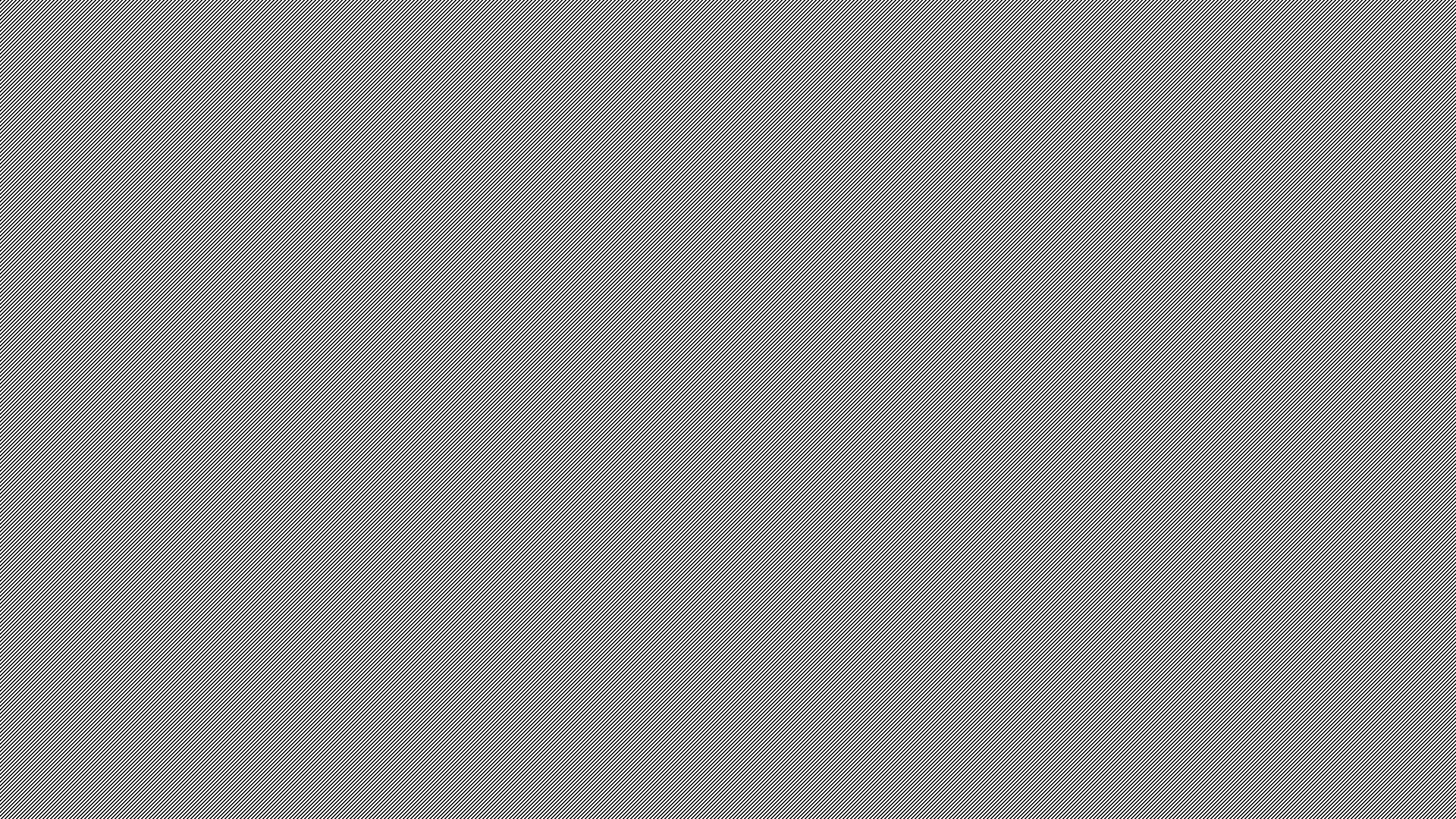 Notice of Awards
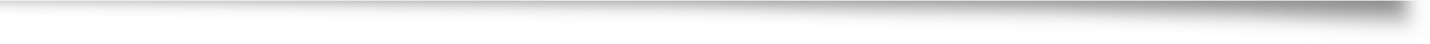 This notice establishes a contract with the State and vendor to furnish supplies awarded from a solicitation or proposal. 

A notice of awards or a contract may be for the following:
One-time purchase order
6 months
One year or more
Any time period less than one year as determined to be in the best interest of the State of South Dakota
Purchase Orders
The final document sent to vendor for procuring supplies and some services that have been awarded.

There are two common versions:
The Purchase Order issued by Procurement Management
The Local Purchase Order issued by agencies, usually for items found on a state contract or from a quote that totals less than $4000.
Sole Source (5-18A-8)
Written determination that the supplies and services are so unique, that there is only one practicable source
Availability to the location required can be used to justify
Negotiations of price, delivery and quantity to obtain most advantageous price
Does not apply to construction services or construction equipment
Emergency Purchase Policy (5-18A-9)
Threat to public health, welfare or safety
Failing to follow bid requirements does not create an emergency purchase requirement
Use as much competition as is possible
Written determination of the emergency must be in the procurement file – Emergency Justification Form:
https://boa.sd.gov/central-services/procurement-management/docs/OPMEmergencyPurchaseRequestForm.pdf
Emergency Purchases…continued
Requisition with quote(s) and Emergency Justification Form must be submitted to OPM
OPM will authorize and write purchase order
Environmentally Preferred Products Policy #ES-08-01
State agencies must purchase and use the following environmentally preferred products as outlined in this policy. 
Agencies wishing to purchase or use any alternative products must submit written justification to the Office of Procurement Management before such purchases may be made.
Environmentally Preferred ProductsPolicy #ES-08-01…continued
A. Cleaning Products 
All State Agencies shall procure and use cleaning products having properties that minimize potential impacts to human health and the environment consistent with maintenance of the effectiveness of these products for the protection of public health and safety. 

When procuring cleaning products, State Agencies shall purchase environmentally preferred products that have been identified by the Bureau of Administration as compliant with this policy and made available through a state contract. Agencies shall ensure that personnel using such products have been properly trained in their use. 

Agencies wishing to purchase alternative cleaning products must document the reasons for selecting alternative products and submit the request to the Office of Procurement Management prior to making the purchase. The request must be submitted to Procurement Management through the state agency facilities director.
Environmentally Preferred ProductsPolicy #ES-08-01…continued
B. Recycled Content Paper Products and State Printing Projects 
State agencies shall purchase recycled content paper products from the state contract or from Central Supply if available. 

When requesting bids or quotes for state printing projects or paper purchases, state agencies shall specify minimum recycled content based on recommendations adopted by the Office of Procurement Management. All printing projects shall include the statement “Printed On Recycled Paper”. 

Agencies wishing to utilize virgin paper stock instead of recycled content paper stock for any office use or printing project must document their reasons and submit the request to the Office of Procurement Management prior to making the purchase or entering into agreements for any printing services.
Environmentally Preferred ProductsPolicy #ES-08-01…continued
C. Energy Efficient Products 
When acquiring energy-consuming products State agencies shall purchase ENERGY STAR® designated products. 
Information regarding ENERGY STAR® is available via the Internet at http://www.energystar.gov/products. 
An agency is not required to procure an ENERGY STAR® designated product if the head of the agency determines in writing, to the Office of Procurement Management, that No ENERGY STAR® designated product is reasonably available that meets the functional requirements of the agency; or that no ENERGY STAR® designated product is cost effective over the life of the product taking energy cost savings into account.
Cooperative Contracts (5-18A-37)
Purchases of supplies or services, other than professional services, from active contracts that have been awarded by any government entity by competitive sealed bids or competitive sealed proposals, or from any government entity within the previous twelve months
Requisition and cooperative contract must be submitted to OPM
OPM will authorize and write the purchase order
United States General Services Administration (GSA)
Make purchases from GSA contracts that are open to state and local government purchasing
Requisition and GSA contract must be submitted to OPM
OPM will authorize and write the purchase order
When in doubt contact:
Office of Procurement Management
605-773-3405